EE383 – Lecture 2 Outline
Review of Last Lecture

Signal Propagation Overview

TX and RX Signal Models
Complex baseband models

Path Loss Models
Free-space Path Loss
Ray Tracing Models
Simplified Path Loss Model
Empirical Models
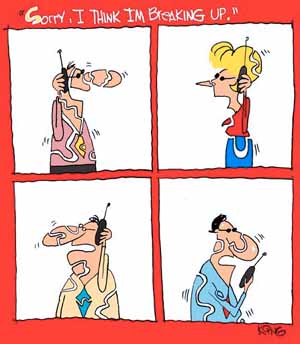 Lecture 1 Review
Course Information
Wireless Vision
Technical Challenges
Multimedia Requirements
Current Wireless Systems
Spectrum Regulation and Standards
Slow
Fast
Very slow
Propagation Characteristics
Path Loss (includes average shadowing)
Shadowing (due to obstructions)
Multipath Fading
Pr/Pt
Pt
Pr
v
d=vt
d=vt
Path Loss Modeling
Maxwell’s equations
Complex and impractical
Free space path loss model
Too simple
Ray tracing models
Requires site-specific information
Simplified power falloff models
Main characteristics: good for high-level analysis
Empirical Models
Don’t  always generalize to other environments
d=vt
Free Space (LOS) Model
Path loss for unobstructed LOS path
Power falls off :
Proportional to 1/d2
Proportional to l2 (inversely proportional to f2)
Ray Tracing Approximation
Represent wavefronts as simple particles
Geometry determines received signal from each signal component
Typically includes reflected rays, can also include scattered and defracted rays.
Requires site parameters
Geometry
Dielectric properties
Two Path Model
Path loss for one LOS path and 1 ground (or reflected) bounce
Ground bounce approximately cancels LOS path above critical distance
Power falls off 
Proportional to d2   (small d)
Proportional to d4   (d>dc)
Independent of l (f)
General Ray Tracing
Models all signal components
Reflections
Scattering
Diffraction

Requires detailed geometry and dielectric properties of site

Similar to Maxwell, but easier math.
Computer packages often used
Simplified Path Loss Model
Used when path loss dominated by reflections.
Most important parameter is the path loss exponent g, determined empirically.
Empirical Models
Okumura model
Empirically based (site/freq specific)
Awkward (uses graphs)

Hata model
Analytical approximation to Okumura model

Cost 231 Model: 
Extends Hata model to higher frequency (2 GHz)

Walfish/Bertoni:
Cost 231 extension to include diffraction from rooftops
Commonly used in cellular system simulations
Main Points
Path loss models simplify Maxwell’s equations

Models vary in complexity and accuracy

Power falloff with distance is proportional to d2 in free space, d4 in two path model

Main characteristics of path loss captured in simple model Pr=PtK[d0/d]g

Empirical models used in simulations
Low accuracy (15-20 dB std) 
Capture phenomena missing from formulas
Awkward to use in analysis